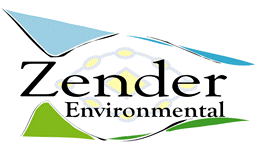 Zender Water & Soil Sampling Course
January 23-25, 2024
Introductions
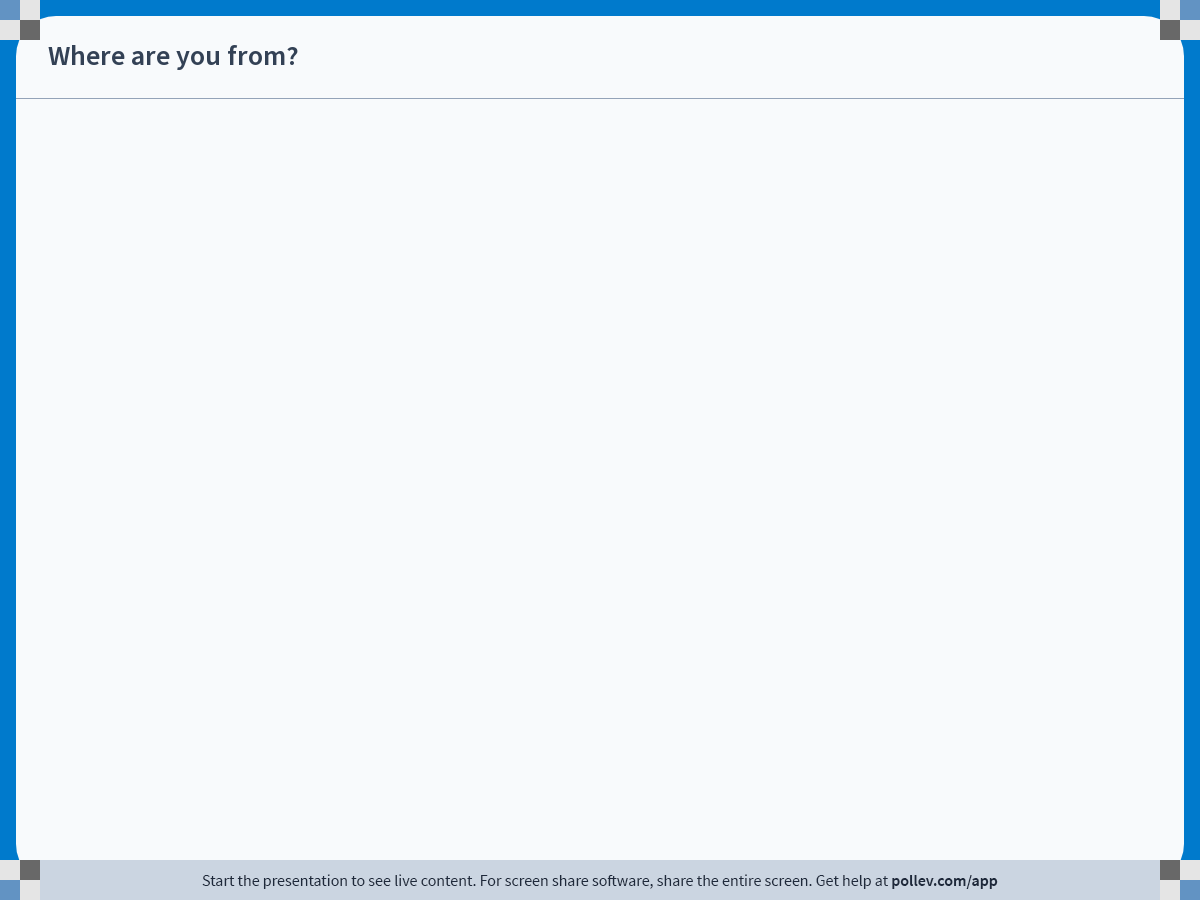 [Speaker Notes: Poll Title: Do not modify the notes in this section to avoid tampering with the Poll Everywhere activity.
More info at polleverywhere.com/support

Where are you from?
https://www.polleverywhere.com/clickable_images/zIyUwNkYQNsJBBpzxkGxb]
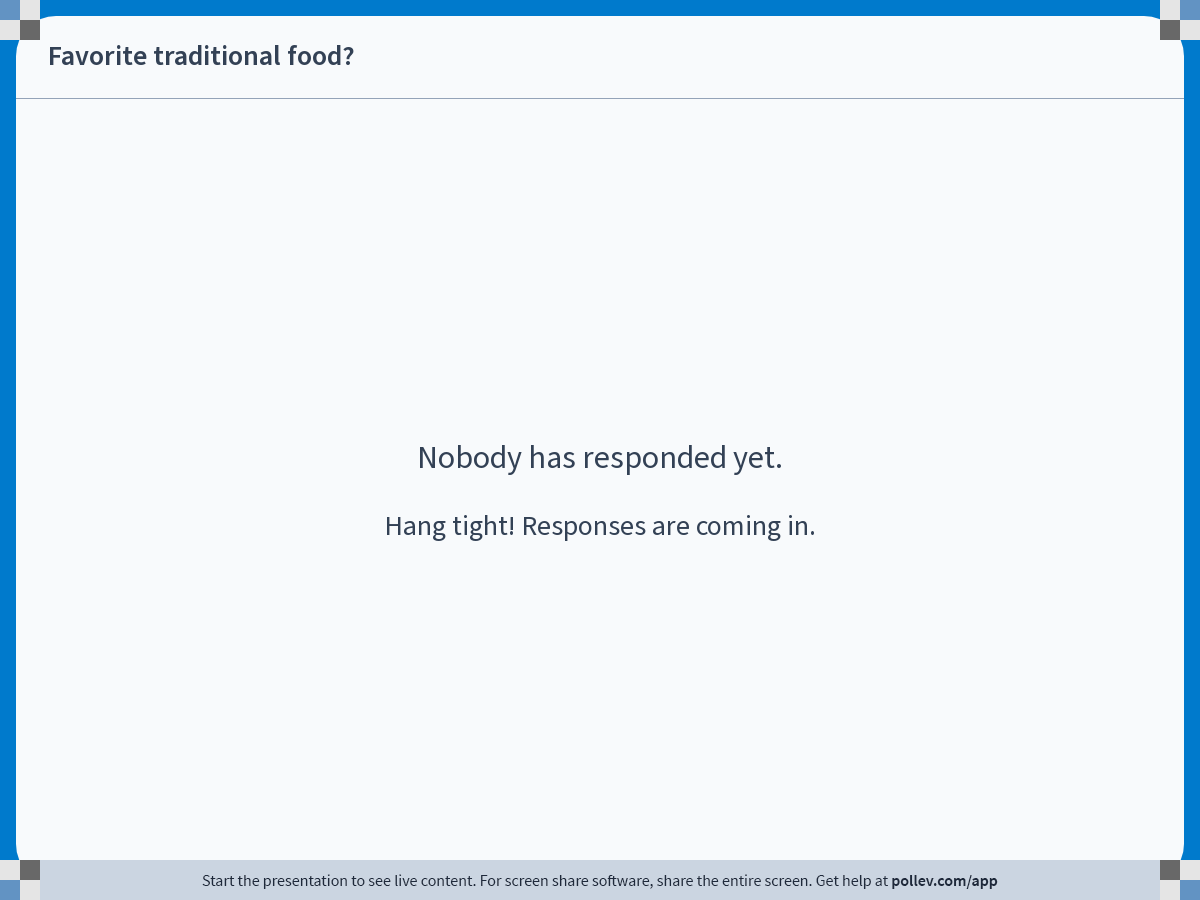 [Speaker Notes: Poll Title: Do not modify the notes in this section to avoid tampering with the Poll Everywhere activity.
More info at polleverywhere.com/support

Favorite traditional food?
https://www.polleverywhere.com/free_text_polls/Qzbtq3WXGFZsfs2qwfLR1]
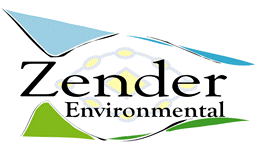 Zender Water & Soil Sampling Course
January 23-25, 2024
Course Overview & Pre-Test
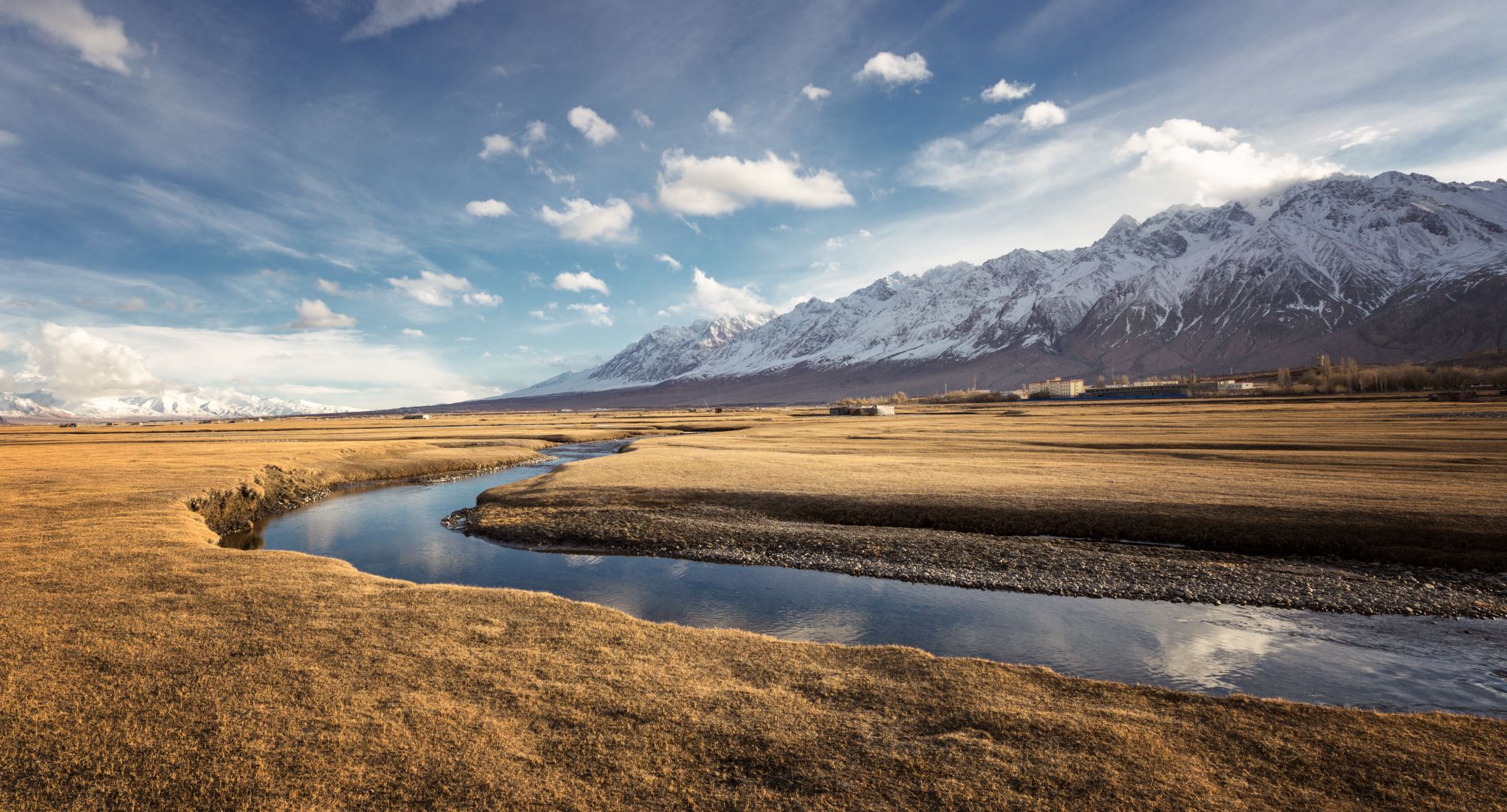 Purpose of this Course
The primary focus of this course is to provide the training you need to sample under your QAPPs which are approved by the EPA.
In addition, we will be providing instruction on the State of Alaska’s requirements for conducting groundwater and soil sampling, however, we are unable to provide the full Qualified Sampler Training due to the lack of hands-on instruction. Additionally, the Qualified Sampler title also requires an additional 3 months of oversight by a “Qualified Sampler” during sampling activities to meet the state’s requirements
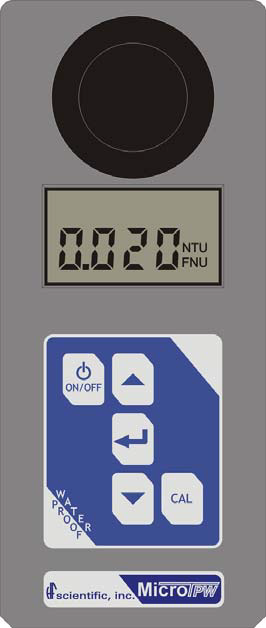 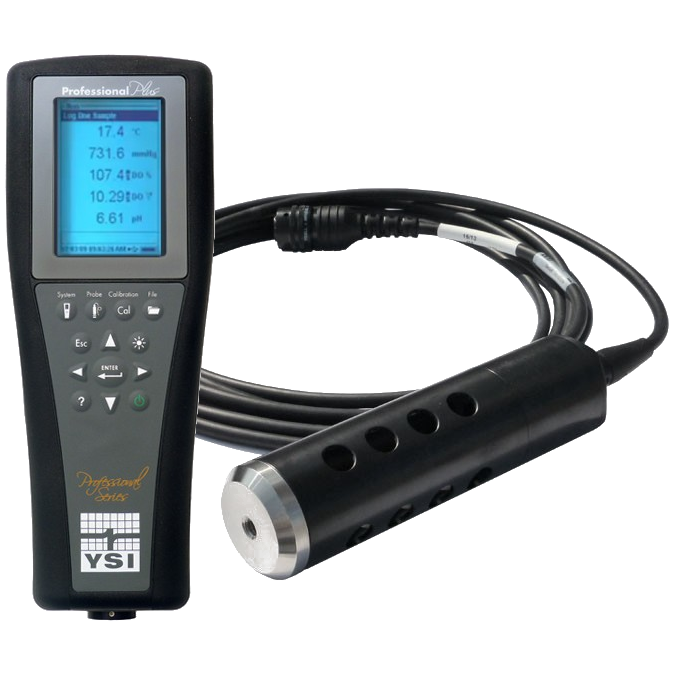 Course Equipment
During this course we will be providing instruction about additional sampling equipment including the YSI 556, YSI Professional, Hanna Combo Meter, Hach Turbidity Meter, Global Flow Probe, and the Coliscan easygel coliform sampling kits
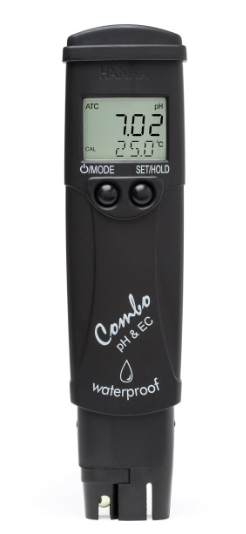 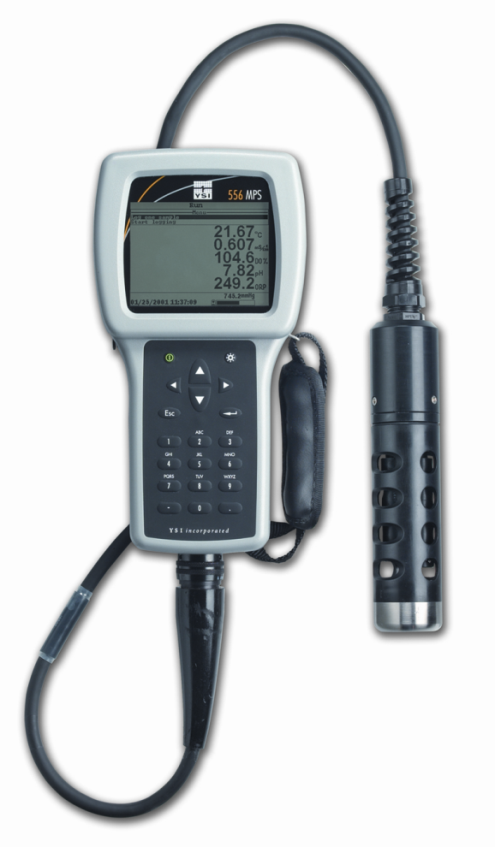 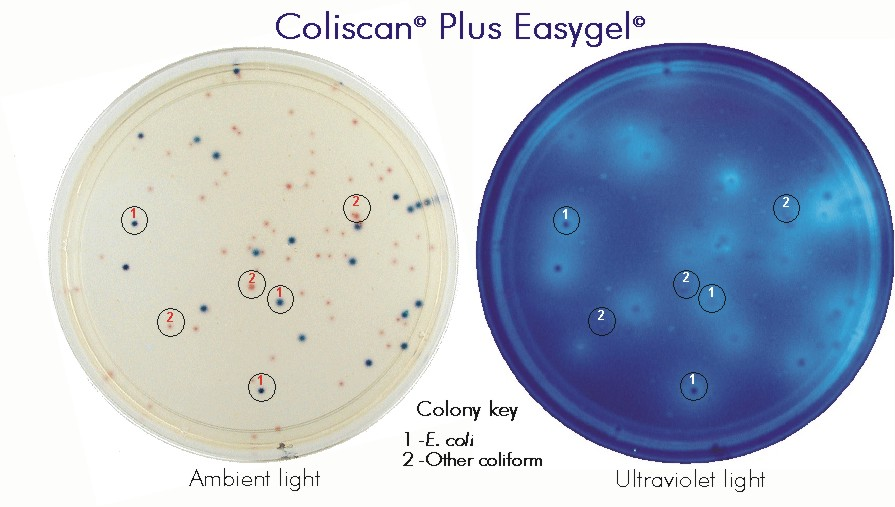 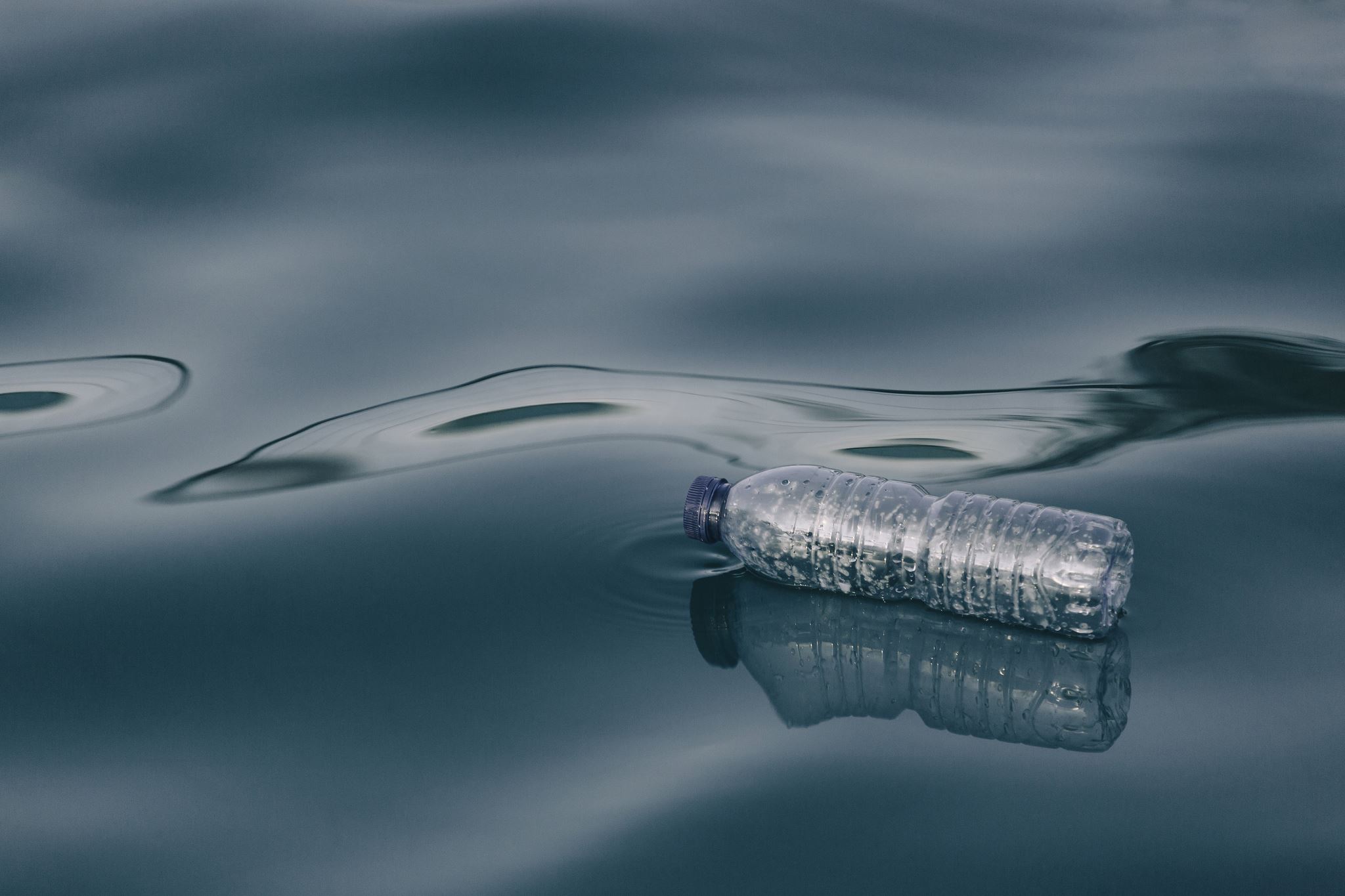 Things to Keep in Mind
During this course we will be providing information on the State of Alaska’s requirements for environmental sampling
The State’s standards may not be applicable to the sampling you perform under your QAPPs –  which are directed by the EPA
They will apply if you are sampling due to a reported spill, working on a contaminated site, or using State of Alaska Brownfields  in which the state has oversight over
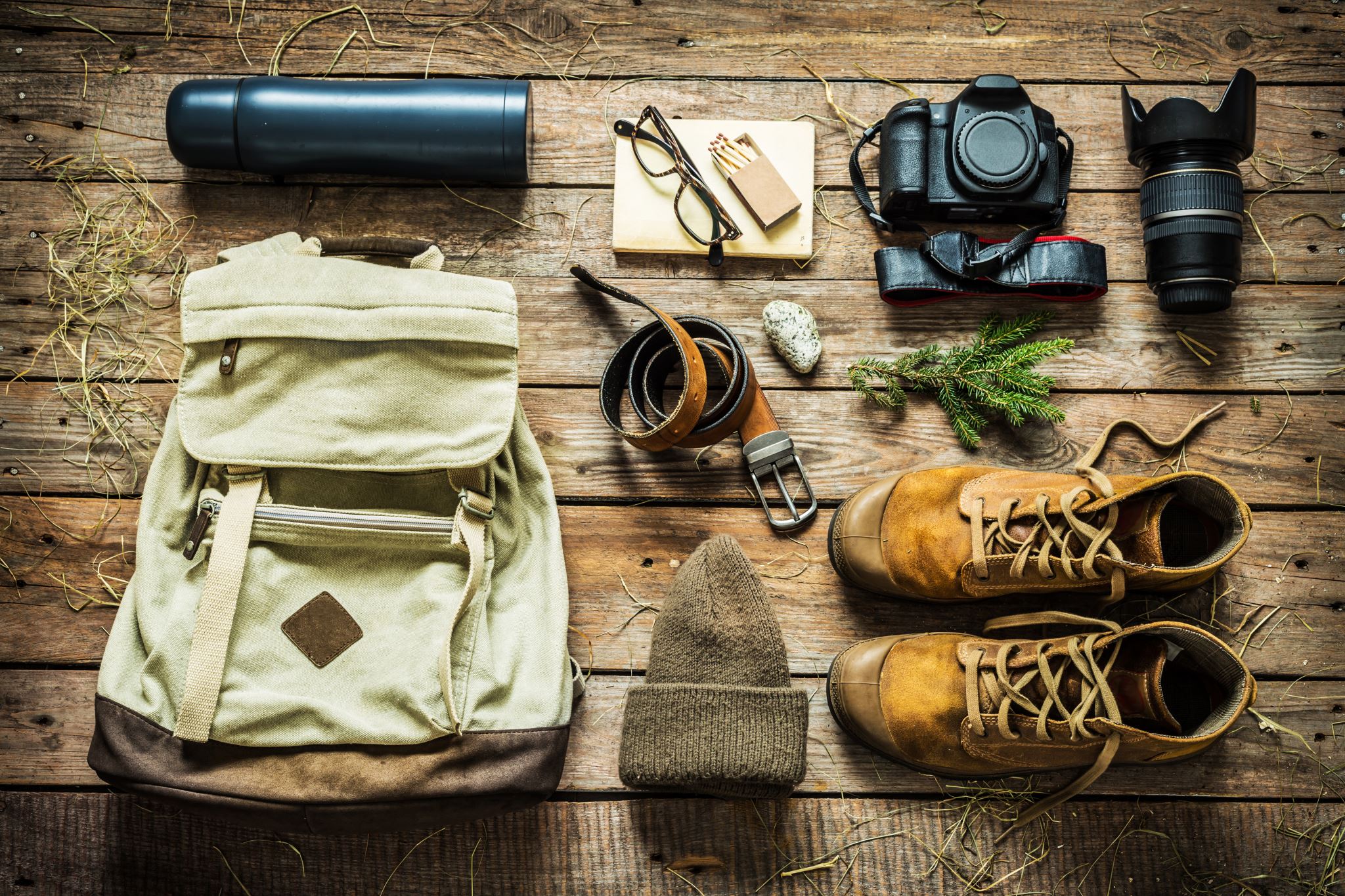 Dress Appropriately
We will be working outside and collecting field samples Wednesday afternoon and Thursday so please have boots/waders and be prepared for bad weather!
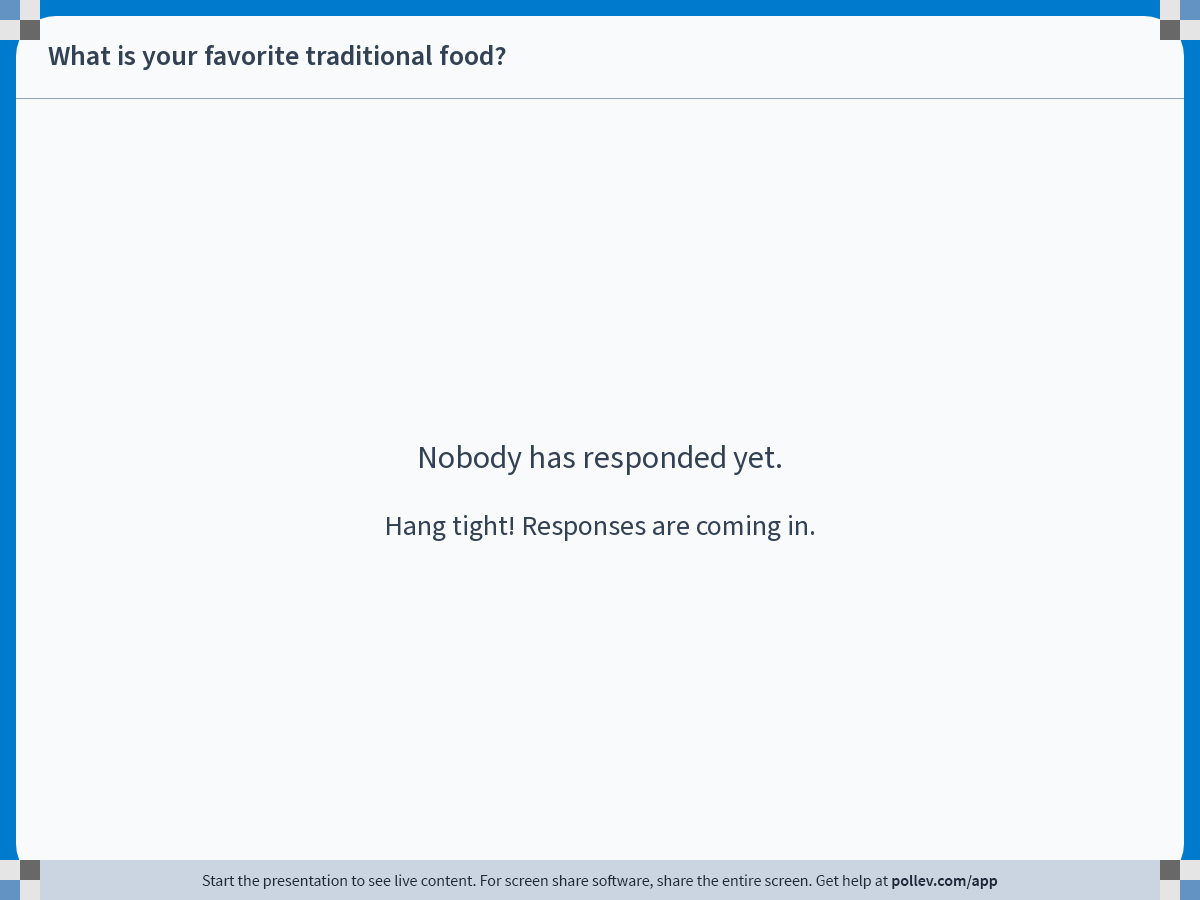 [Speaker Notes: Poll Title: Do not modify the notes in this section to avoid tampering with the Poll Everywhere activity.
More info at polleverywhere.com/support

What is your favorite traditional food?
https://www.polleverywhere.com/free_text_polls/6YVlV55IYb2aAdKkRGyFo]
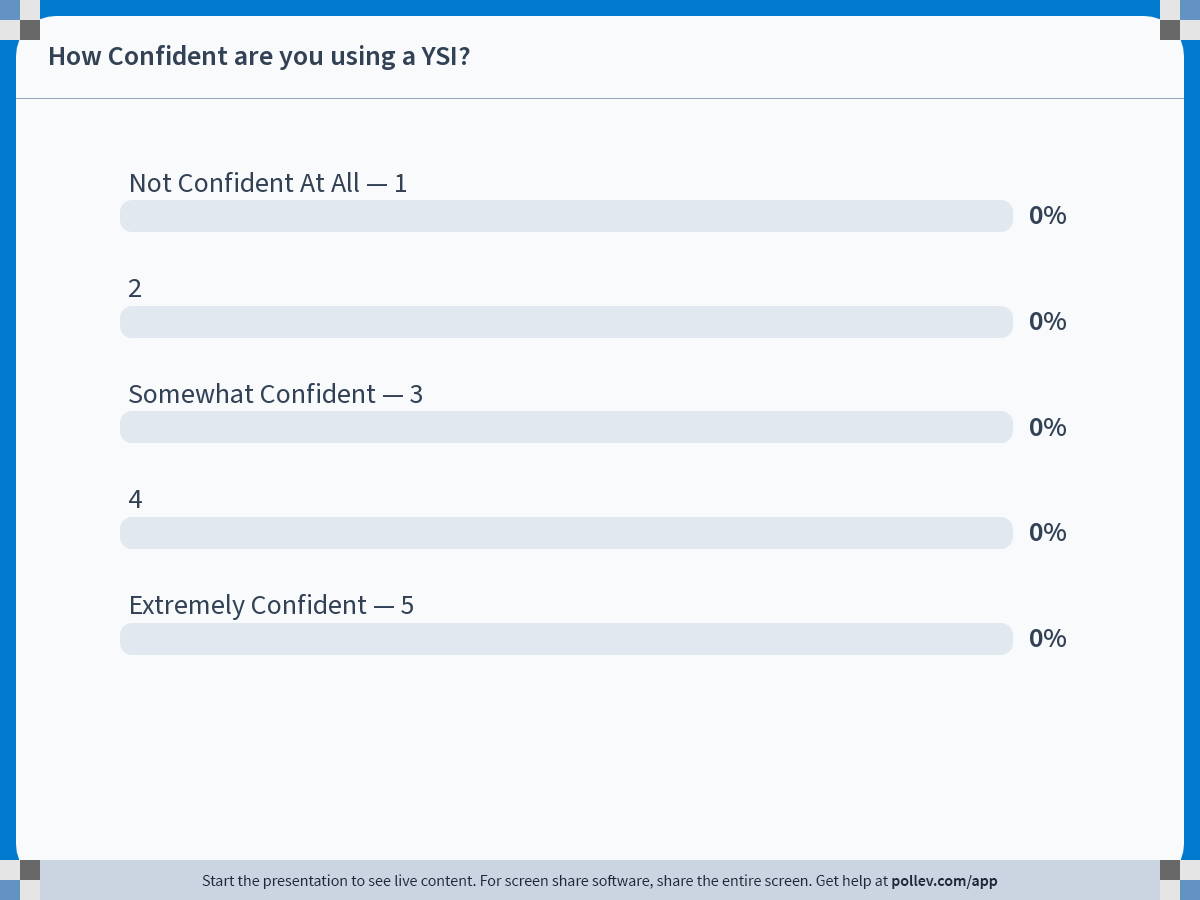 [Speaker Notes: Poll Title: Do not modify the notes in this section to avoid tampering with the Poll Everywhere activity.
More info at polleverywhere.com/support

How Confident are you using a YSI?
https://www.polleverywhere.com/multiple_choice_polls/NabKYLacHTTC6TEoI6Hxn?state=opened&flow=Default&onscreen=persist]
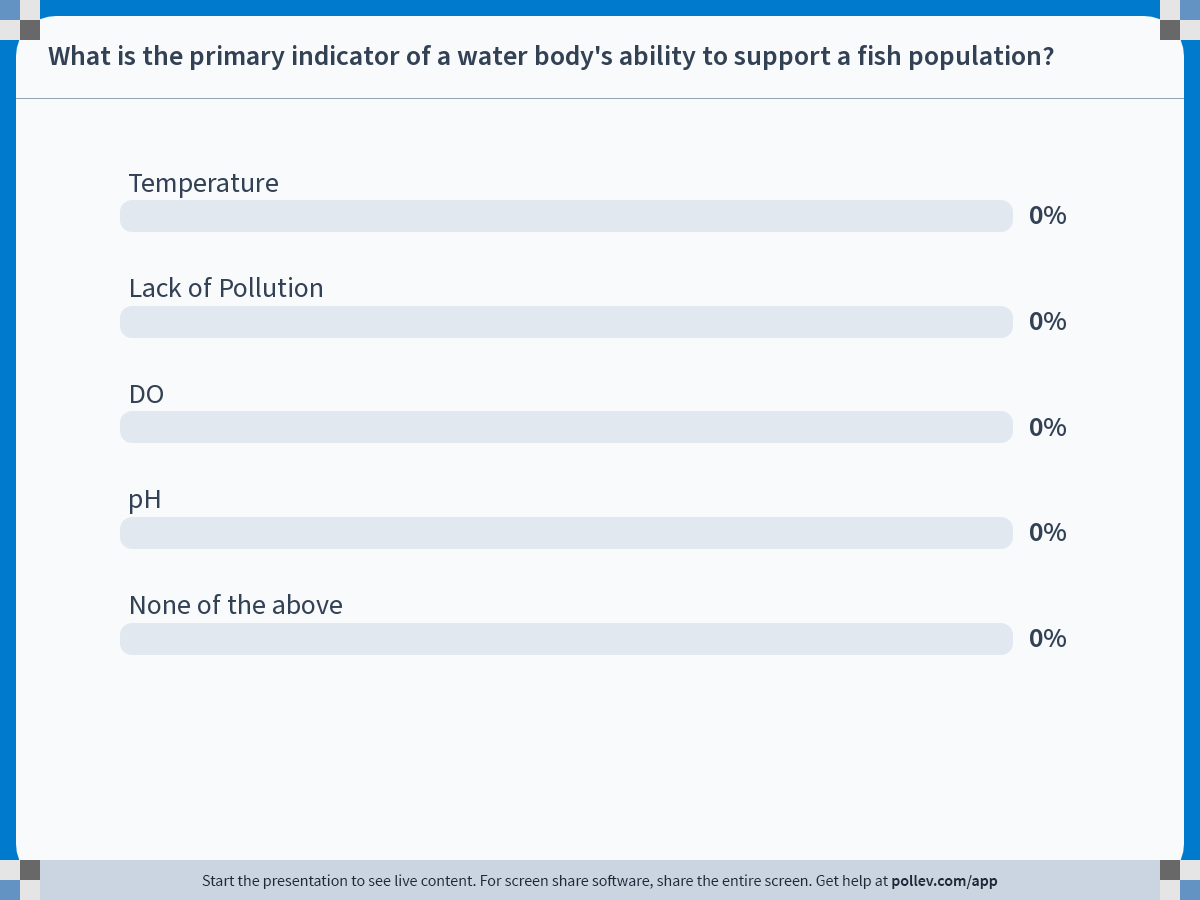 [Speaker Notes: Poll Title: Do not modify the notes in this section to avoid tampering with the Poll Everywhere activity.
More info at polleverywhere.com/support

What is the primary indicator of a water body's ability to support a fish population?
https://www.polleverywhere.com/multiple_choice_polls/kYhEaHkvdNctwnC9Ny2C6?state=opened&flow=Default&onscreen=persist]
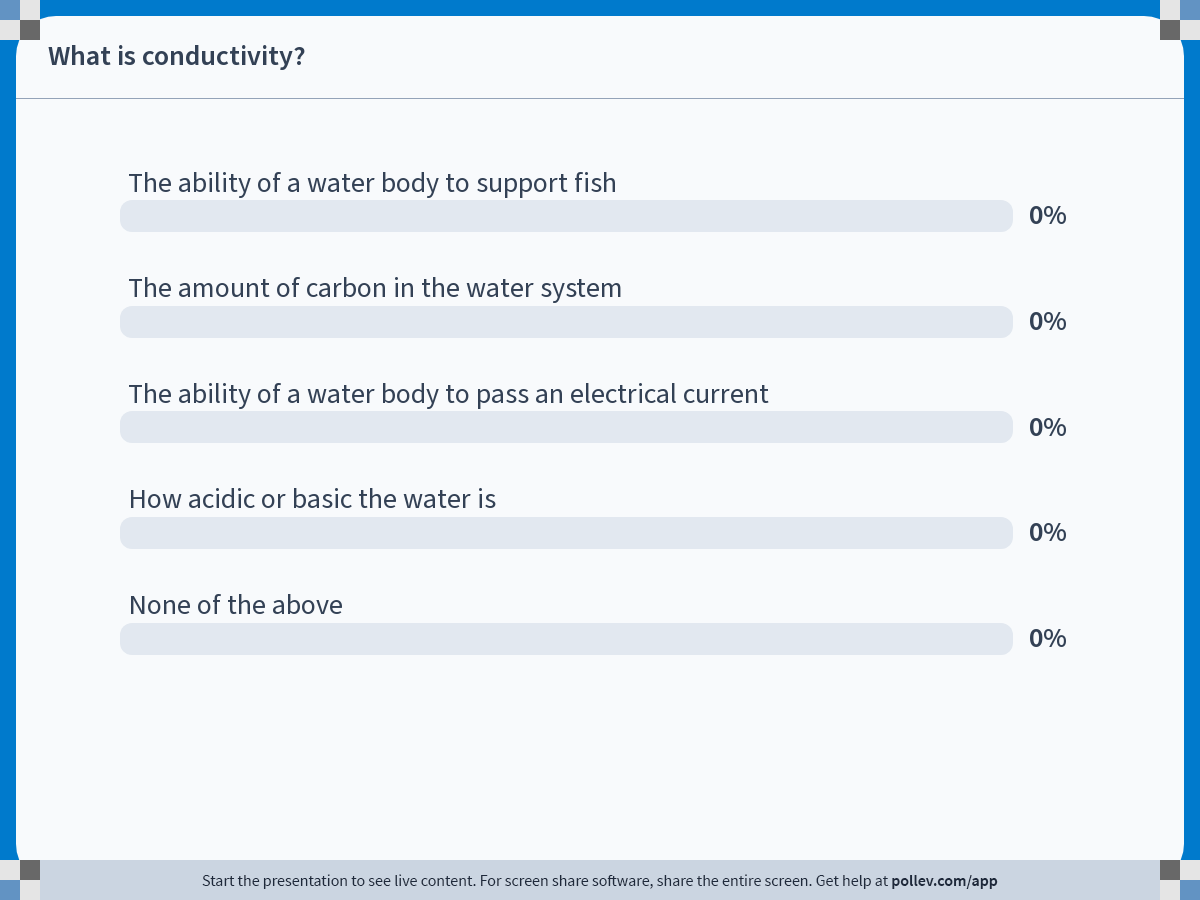 [Speaker Notes: Poll Title: Do not modify the notes in this section to avoid tampering with the Poll Everywhere activity.
More info at polleverywhere.com/support

What is conductivity?
https://www.polleverywhere.com/multiple_choice_polls/Z4fYmo6sX0izaMbNJnPky?state=opened&flow=Default&onscreen=persist]
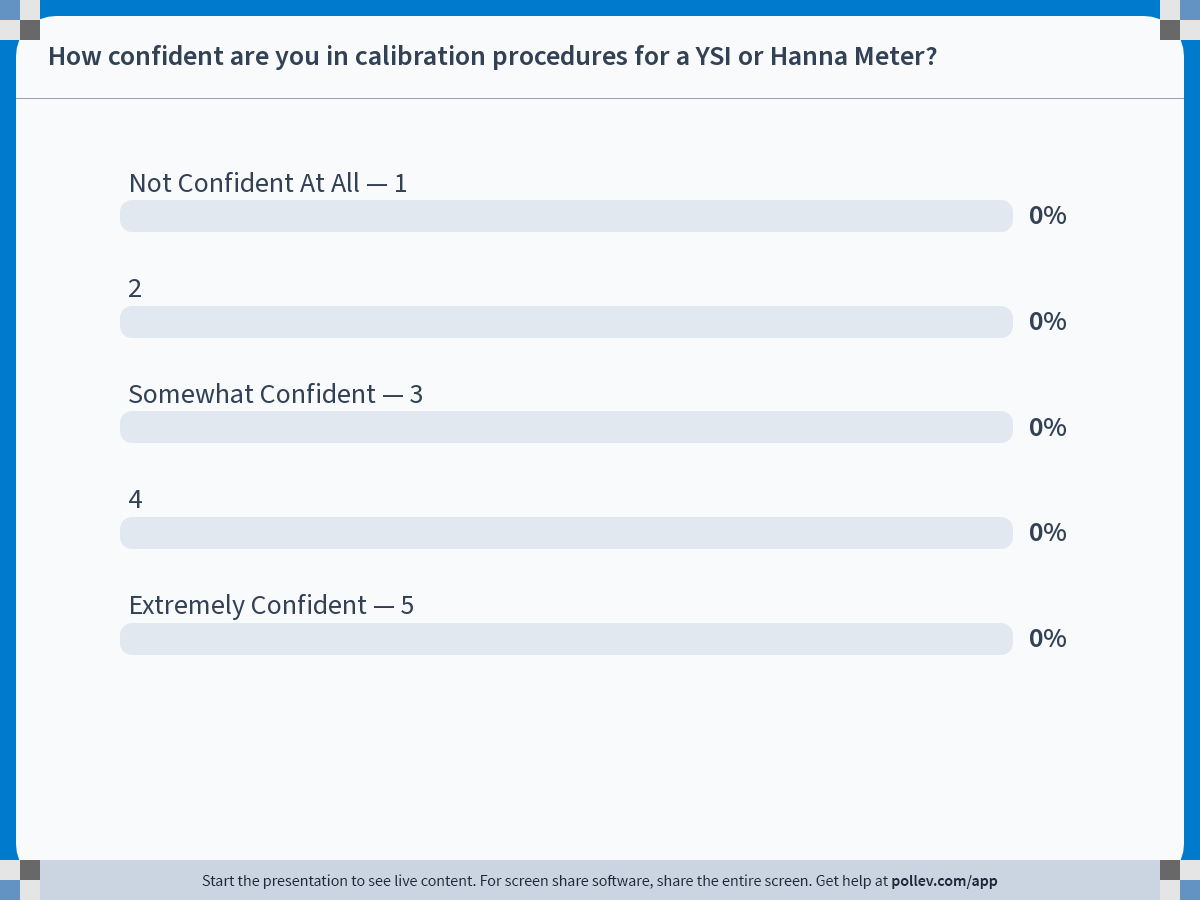 [Speaker Notes: Poll Title: Do not modify the notes in this section to avoid tampering with the Poll Everywhere activity.
More info at polleverywhere.com/support

How confident are you in calibration procedures for a YSI or Hanna Meter?
https://www.polleverywhere.com/multiple_choice_polls/UFugcKtYzf830vkCu1Jux?state=opened&flow=Default&onscreen=persist]
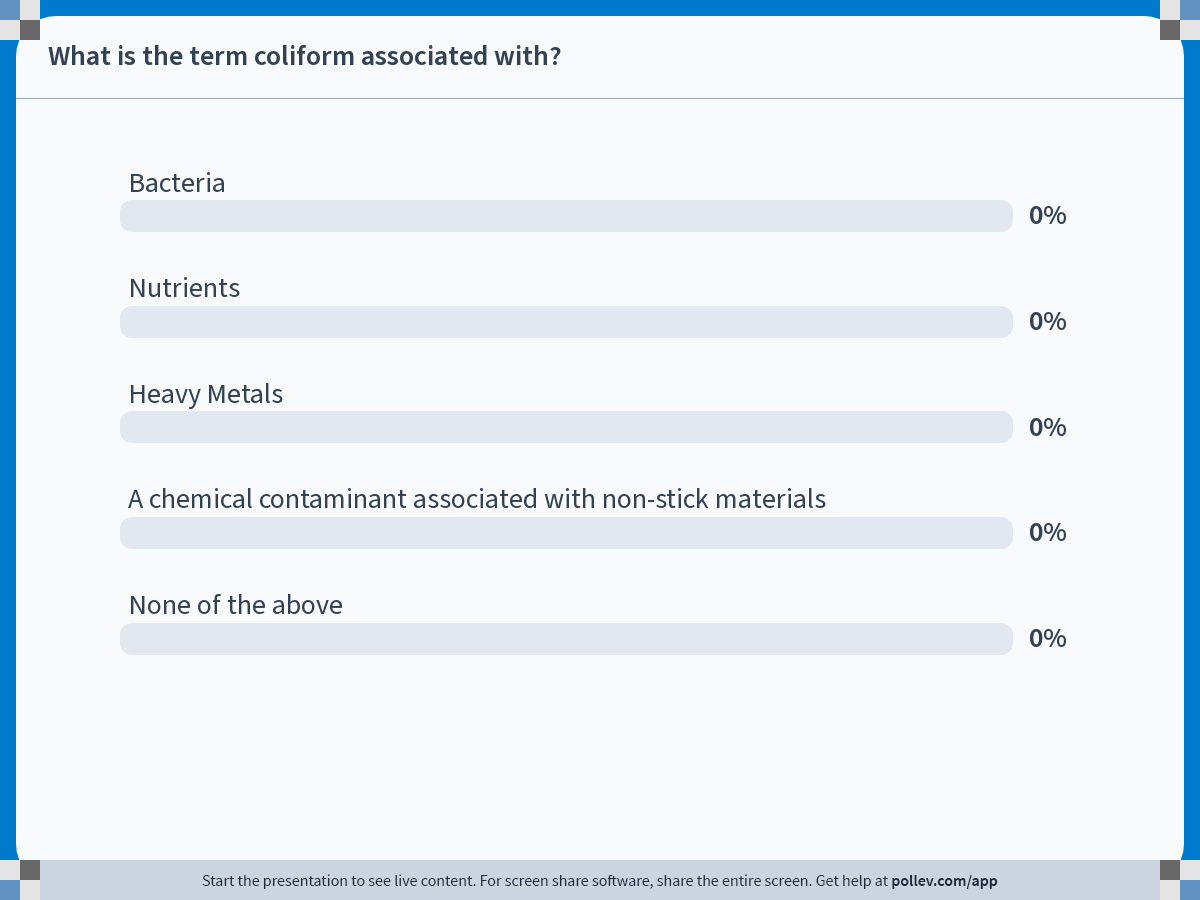 [Speaker Notes: Poll Title: Do not modify the notes in this section to avoid tampering with the Poll Everywhere activity.
More info at polleverywhere.com/support

What is the term coliform associated with?
https://www.polleverywhere.com/multiple_choice_polls/TyMTXRmWDKaIQlsrTxjqA?state=opened&flow=Default&onscreen=persist]
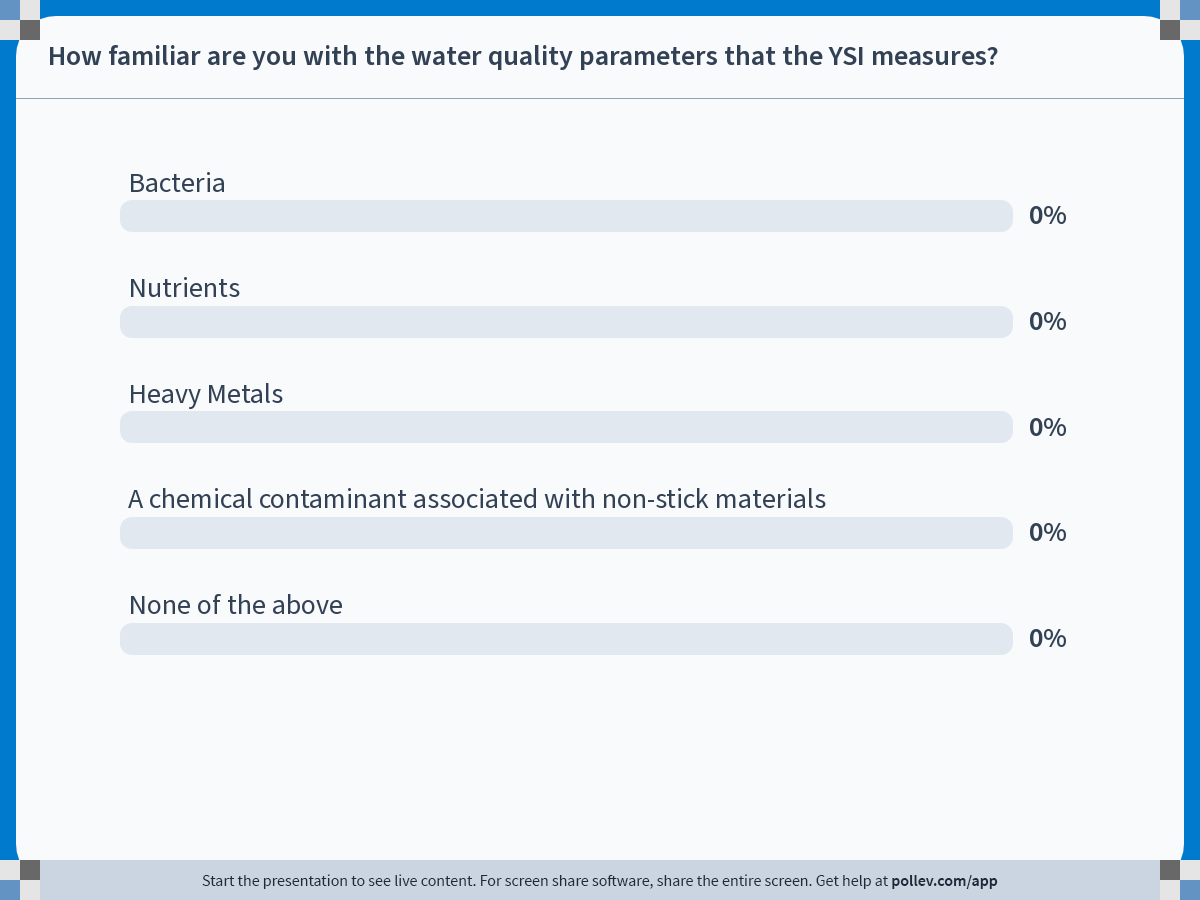 [Speaker Notes: Poll Title: Do not modify the notes in this section to avoid tampering with the Poll Everywhere activity.
More info at polleverywhere.com/support

How familiar are you with the water quality parameters that the YSI measures?
https://www.polleverywhere.com/multiple_choice_polls/PAsXJpwlv6oIzbvc0Yv1k?state=opened&flow=Default&onscreen=persist]
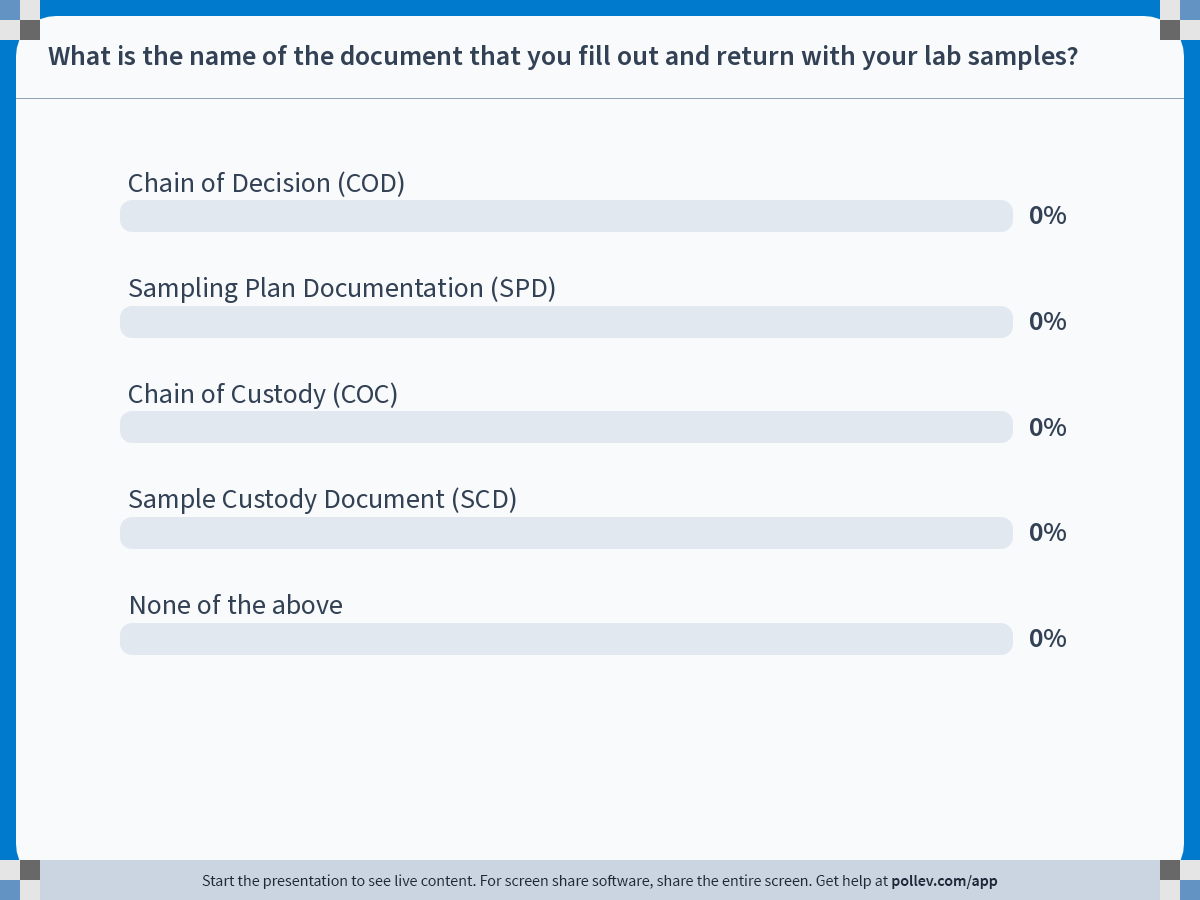 [Speaker Notes: Poll Title: Do not modify the notes in this section to avoid tampering with the Poll Everywhere activity.
More info at polleverywhere.com/support

What is the name of the document that you fill out and return with your lab samples?
https://www.polleverywhere.com/multiple_choice_polls/3TAr57Q9ySLgwTWg1JM6m?state=opened&flow=Default&onscreen=persist]
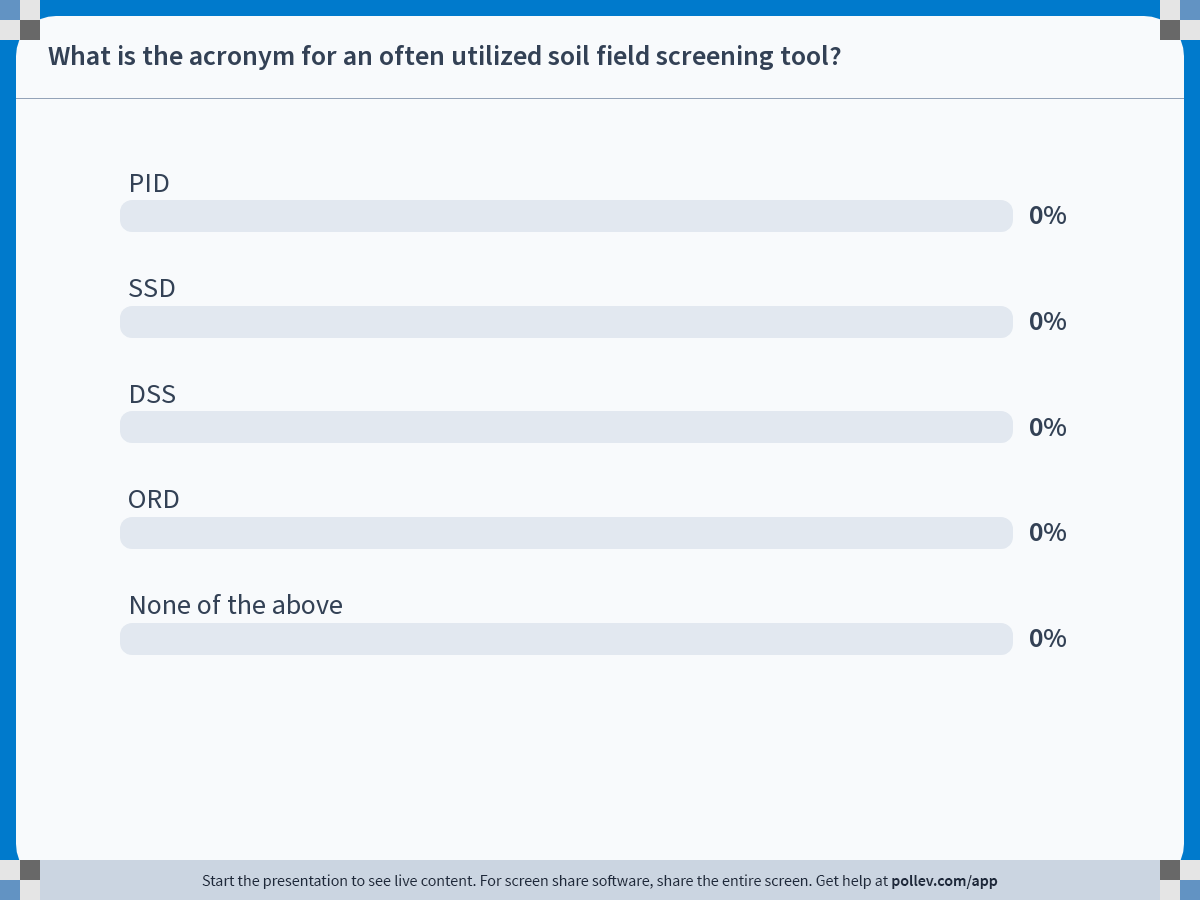 [Speaker Notes: Poll Title: Do not modify the notes in this section to avoid tampering with the Poll Everywhere activity.
More info at polleverywhere.com/support

What is the acronym for an often utilized soil field screening tool?
https://www.polleverywhere.com/multiple_choice_polls/QBuQA6FTZAABzqYbdFs9w?state=opened&flow=Default&onscreen=persist]
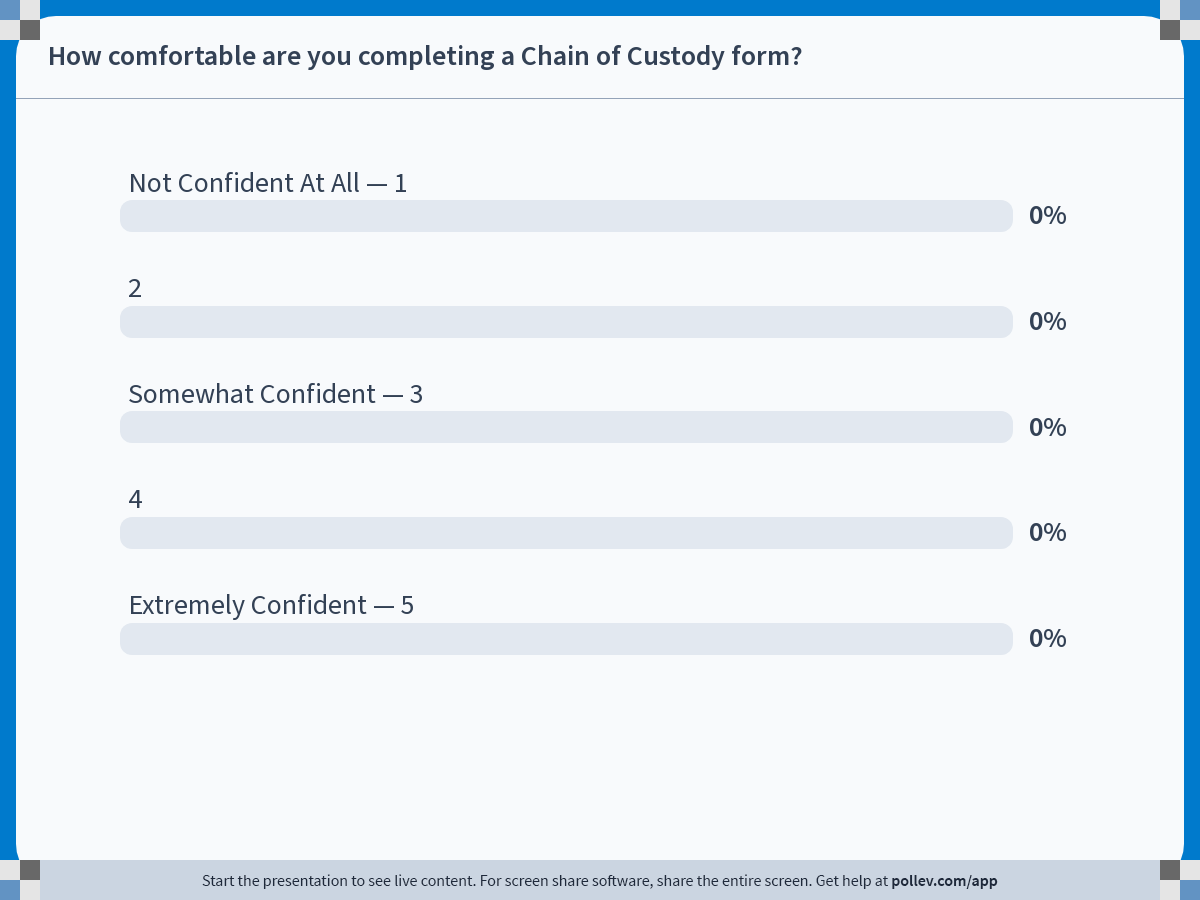 [Speaker Notes: Poll Title: Do not modify the notes in this section to avoid tampering with the Poll Everywhere activity.
More info at polleverywhere.com/support

How comfortable are you completing a Chain of Custody form?
https://www.polleverywhere.com/multiple_choice_polls/ULPGP01vcmwPLWy0UidDL?state=opened&flow=Default&onscreen=persist]
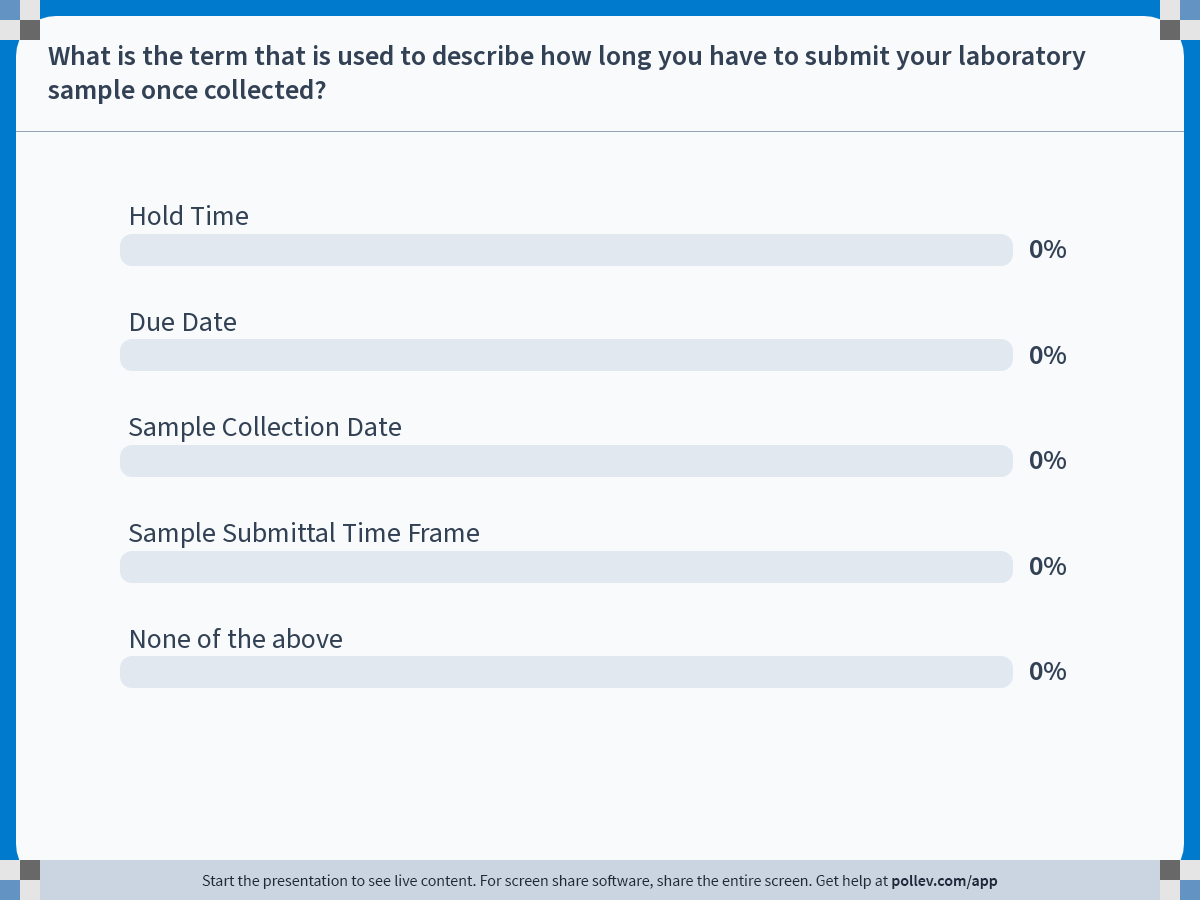 [Speaker Notes: Poll Title: Do not modify the notes in this section to avoid tampering with the Poll Everywhere activity.
More info at polleverywhere.com/support

What is the term that is used to describe how long you have to submit your laboratory sample once collected?
https://www.polleverywhere.com/multiple_choice_polls/Bw8bNM1X1MnXWcxrGm6MB?state=opened&flow=Default&onscreen=persist]
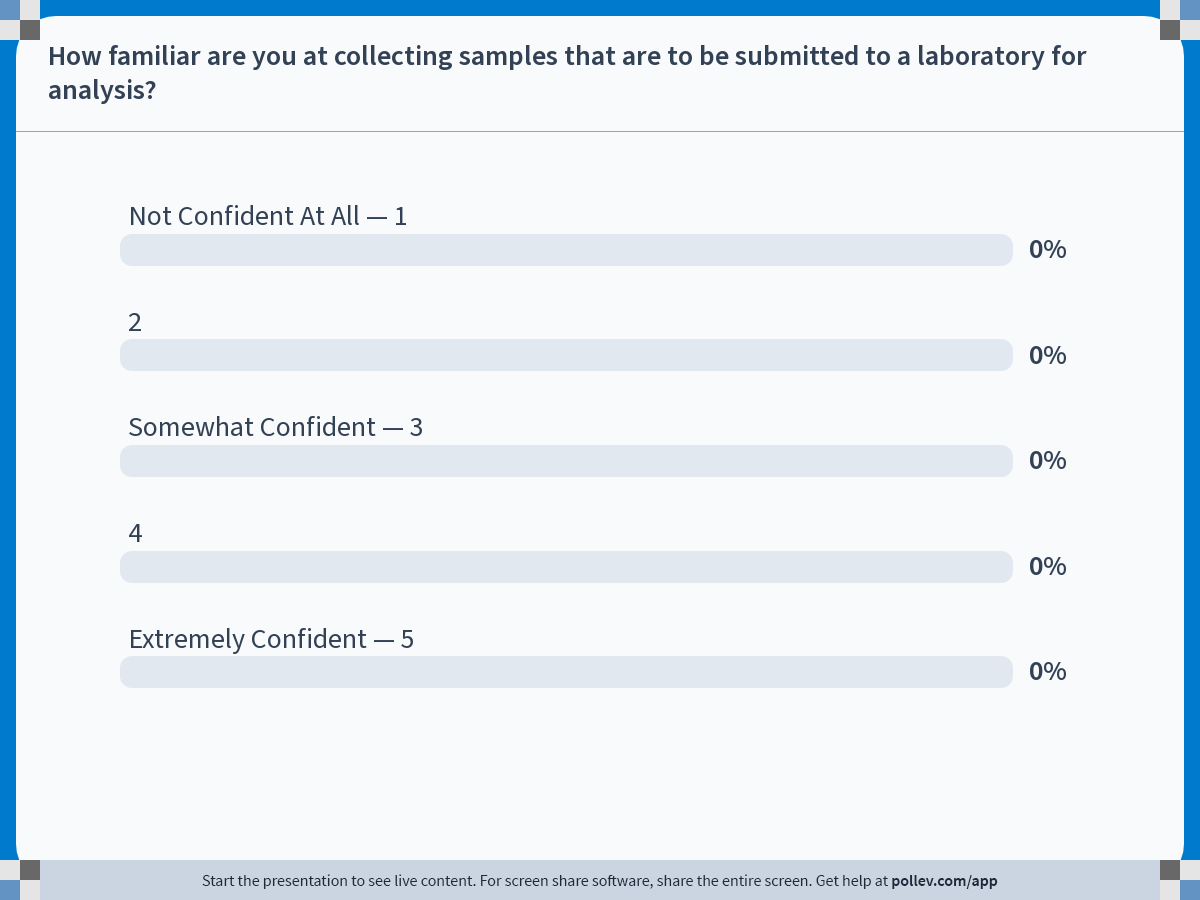 [Speaker Notes: Poll Title: Do not modify the notes in this section to avoid tampering with the Poll Everywhere activity.
More info at polleverywhere.com/support

How familiar are you at collecting samples that are to be submitted to a laboratory for analysis?
https://www.polleverywhere.com/multiple_choice_polls/gxeZ4eRfvYHFQ6ulrTPrF?state=opened&flow=Default&onscreen=persist]
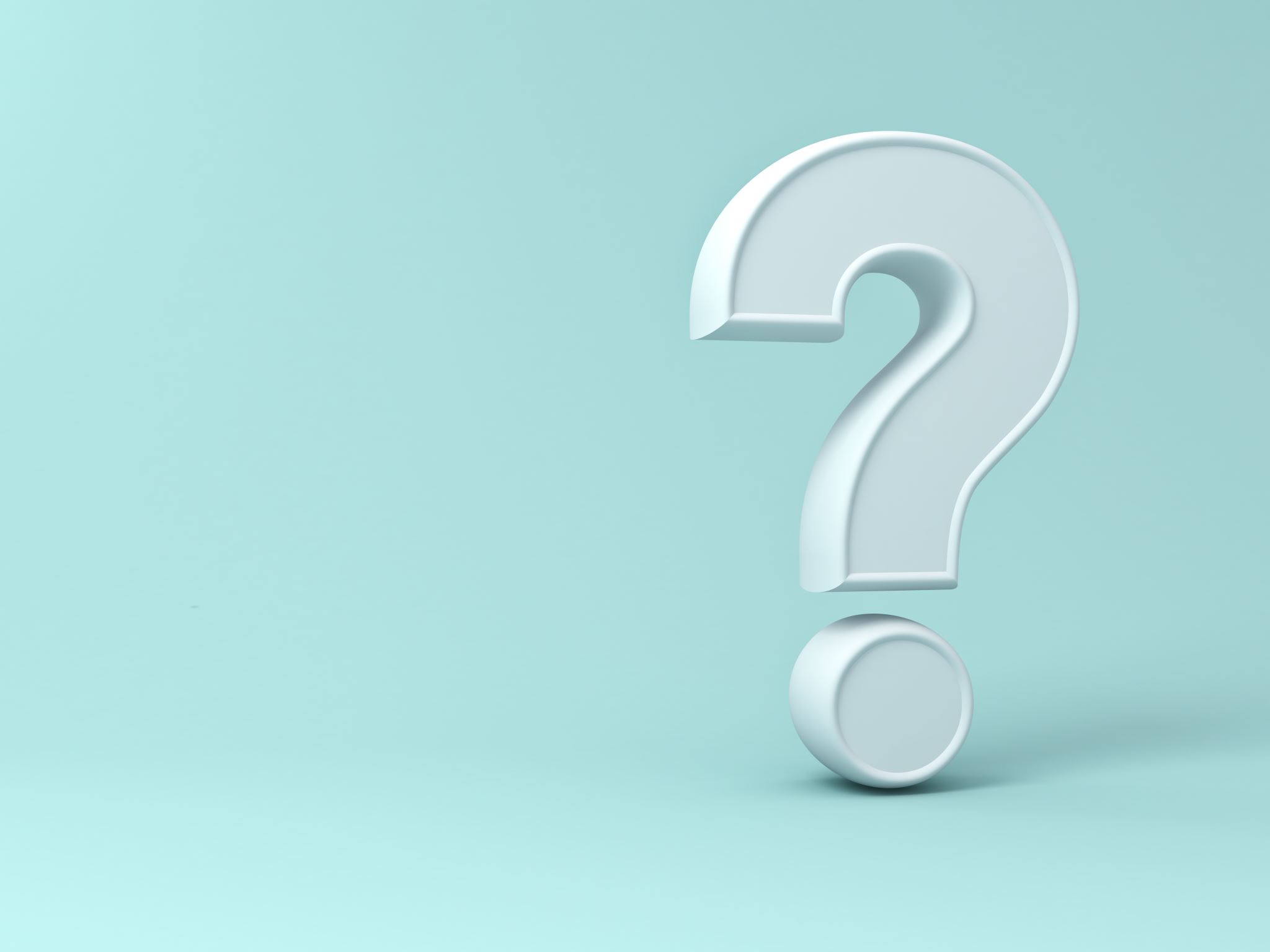 Questions?